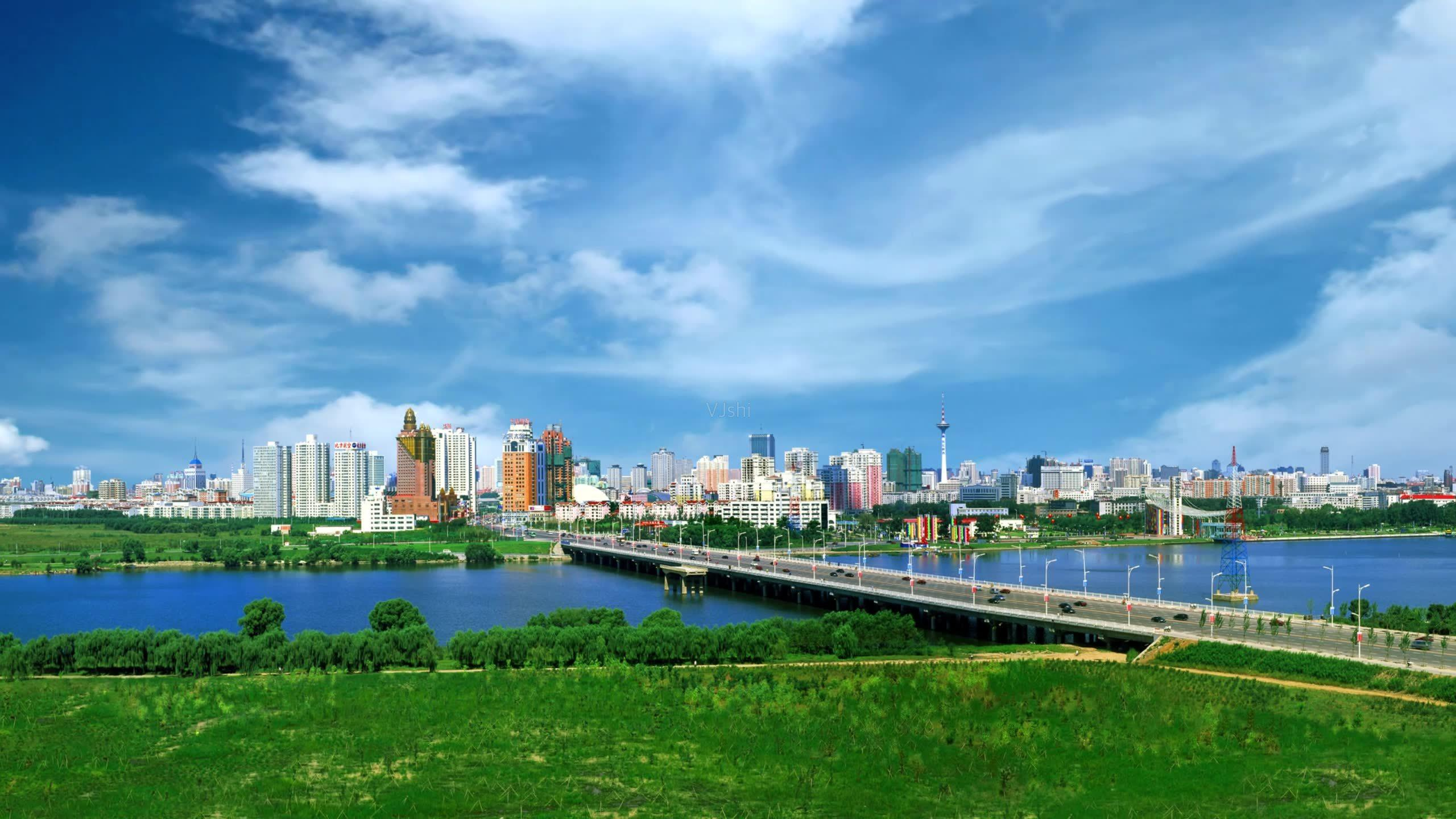 关于市城乡建设局关于印发《沈阳市2021年建筑施工和地铁建设安全生产工作要点》的通知
沈建发﹝2021﹞23号                                                                                                                     沈阳市城乡建设局
Document Background
文件出台背景  |
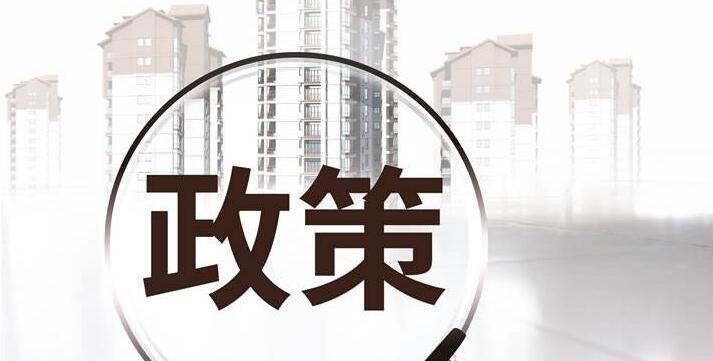 出台背景
为加强全市建筑施工安全生产工作，进一步统筹部署全年重点工作任务，为“十四五”开好局、起好步作贡献，市城乡建设局颁发了2021年建筑施工和地铁建设安全生产工作要点。
主要内容  |
Primary Coverage
主要内容
第一部分，明确总体思路。坚持以习近平新时代中国特色社会主义思想为指导，全面贯彻党的十九大和十九届二中、三中、四中、五中全会精神，深入学习贯彻习近平总书记关于安全生产的重要论述和指示批示精神，贯彻落实国务院、省、市安委会决策部署和市委、市政府具体要求，以安全生产专项整治三年行动为主线，以事故起数、死亡人数“双下降”为目标，以创建国家安全发展示范城市为抓手，进一步落实安全生产责任，严格管控各类安全风险，集中治理各类安全隐患，努力减少一般事故、遏制较大事故、坚决防范重特大事故，确保我市建筑施工领域安全生产形势持续稳定。
第二部分，明确主要任务和工作措施。从全面落实安全生产责任、健全监督执法保障体系、开展安全生产专项整治、加强施工现场消防安全管理、不断完善安全预警应急机制、加强安全生产宣传教育和培训工作、持续推动国家安全发展示范城市创建等七个方面进行了总体部署。
责任单位：沈阳市城乡建设局